РОДИТЕЛЬСКОЕ СОБРАНИЕ НА ТЕМУ: «ПОЗНАЙ СЕБЯ КАК РОДИТЕЛЯ»
Выполнила Томилова Ульяна Сергеевна
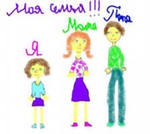 Покинут счастьем будет тот,
Кого ребёнком плохо воспитали.
Побег зелёный выпрямить легко,
Сухую ветвь один огонь исправит.
                                                    Саади.
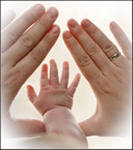 Детские годы – самые важные в жизни человека. И как они пройдут, зависит от взрослых – родителей, воспитателей. Семья играет главную роль в жизни ребёнка.
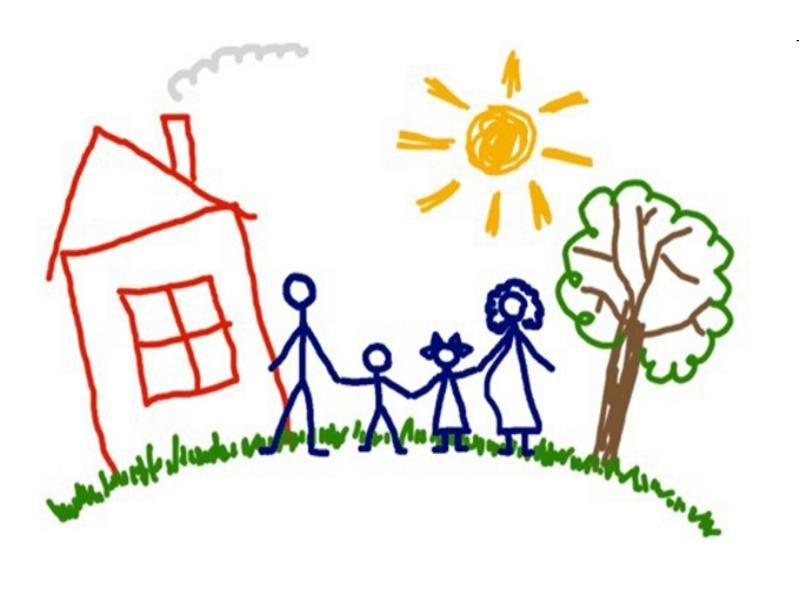 ТЕСТ ДЛЯ РОДИТЕЛЕЙ  «Я И МОЙ РЕБЁНОК».
ОТВЕТ «А» (Могу и всегда так поступаю) 3 очка.
    ОТВЕТ «Б» (Могу, но не всегда так поступаю) 2 очка.
    ОТВЕТ «В» (Не могу) 1 очко

    Ответ «А» оценивается в 3 очка, 
    ответ «Б» - в 2 очка, 
    ответ «В» - в 1 очко.
МОЖЕТЕ ЛИ ВЫ…
1. В любой момент оставить все свои дела и заняться ребёнком?
2. Посоветоваться с ребёнком, невзирая на его возраст?
3. Признаться ребёнку в ошибке, совершённой по отношению к нему?
4. Извиниться перед ребёнком в случае своей неправоты?
5. Сохранить самообладание, даже если поступок ребёнка вывел вас из себя?
МОЖЕТЕ ЛИ ВЫ…
6. Поставить себя на место ребёнка?
7. Поверить хотя бы на минуту, что вы добрая фея, прекрасный принц?
8. Рассказать ребёнку поучительный случай из детства, представляющий вас в невыгодном свете?
9. Всегда воздерживаться от слов и выражений, которые могут ранить ребёнка?
МОЖЕТЕ ЛИ ВЫ…
10. Пообещать ребёнку исполнить его желание за хорошее поведение?
11. Выделить ребёнку один день, когда он может делать, что желает, и вести себя, как хочет, и ни во что не вмешиваться?
12. Не прореагировать, если ваш ребёнок ударил, грубо толкнул или просто незаслуженно обидел другого ребёнка?
13. Устоять против детских просьб и слёз, если уверены, что это каприз, мимолётная прихоть?
КЛЮЧ К ТЕСТУ
От 30 до 39 очков – ребёнок – самая большая ценность в Вашей жизни. Вы стремитесь не только понять, но и узнать его, относитесь к нему с уважением, придерживаетесь прогрессивных принципов воспитания и постоянной линии поведения. Другими словами, Вы действуете правильно и можете надеяться на хорошие результаты.
КЛЮЧ К ТЕСТУ.
От 16 до 30 очков – забота о ребёнке для Вас вопрос первостепенной важности. Вы обладаете способностями воспитателя, но на практике не всегда применяете их последовательно и целенаправленно. Порой Вы чересчур строги, в других случаях – излишне мягки; кроме того, Вы склонны к компромиссам, которые ослабляют воспитательный эффект. Вам следует серьёзно задуматься над своим подходом к воспитанию ребёнка.
КЛЮЧ К ТЕСТУ.
Меньше 16 очков – говорит о том, что у Вас серьёзные проблемы с воспитанием ребёнка. Вам недостаёт либо знания, как сделать ребёнка личностью, либо желания добиться этого, а возможно, и того, и другого. Совет: обратиться к помощи специалистов – педагогов и психологов, познакомиться с публикациями по вопросам семейного воспитания.
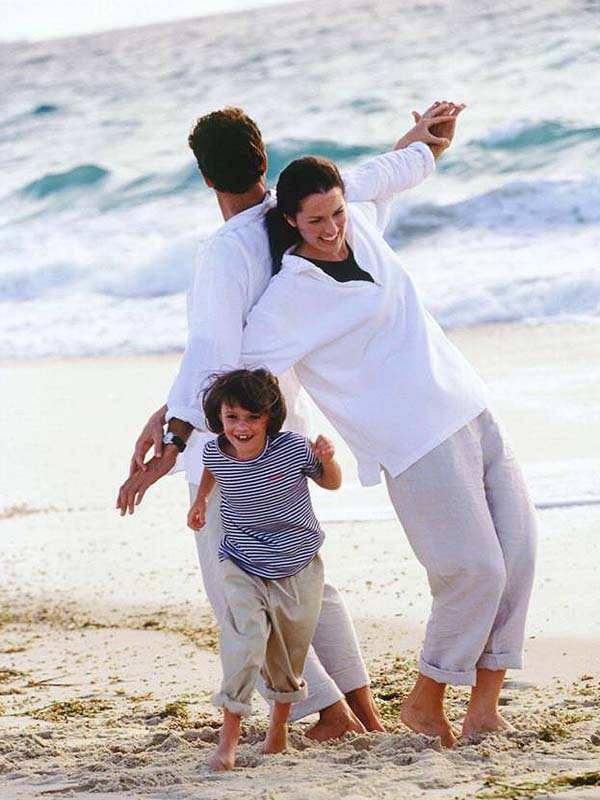 Если вы родители –
Ласкатели, хвалители.
Если вы родители –
Прощатели, любители.
Если разрешатели,
Купители, дарители,
Тогда вы не родители,
А просто восхитители!
А если вы родители –
Ворчатели, сердители.
А если вы родители –
Ругатели, стыдители.
Гулять неотпускатели,
Собакозапретители…
То знаете, родители,
Вы просто крокодители.
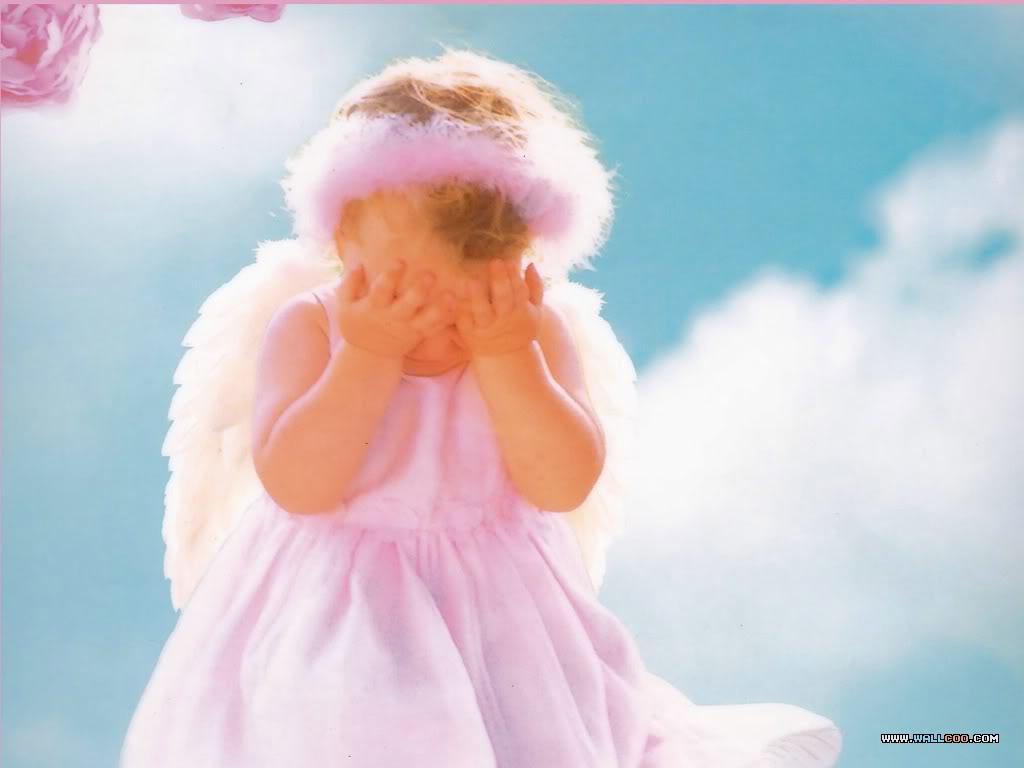 Спасибо за внимание!
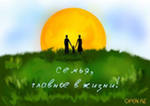